Испытания масс-сепаратора трансплутониевых элементов и оптимизация режимов электромагнитного разделения изотопов
Сессия Совета ОФН РАН «Релятивистская ядерная физика 
и физика тяжелых ионов»
Докладчик – Рычков Ю.В.
30.06.2025
Комплекс разделения изотопов
Назначение комплекса – получение высокообогащенных изотопов трансплутониевых элементов для проведения ядерно-физических исследований, в том числе для проведения экспериментов по синтезу новых свертяжелых элементов.
Ожидаемый состав исходной смеси 
изотопов Cf после облучения:
Необходимо изменить изотопный состав
Коэффициент разделения α :
Высокий нейтронный поток:
1мг Сf-252 – 2,3 ∙ 109 с-1
Требования к мишенному материалу:
Масса Cf-251 – не менее 25 мг
Масса Cf-252 – не более 10 мкг
2
Электромагнитные изотопные масс-сепараторы РФЯЦ-ВНИИЭФ
Единственный в мире сепаратор c радиационной защитой и автоматизированным дистанционным управлением, который позволит разделять изотопы высокоактивных ТПЭ
3
Состав комплекса разделения изотопов
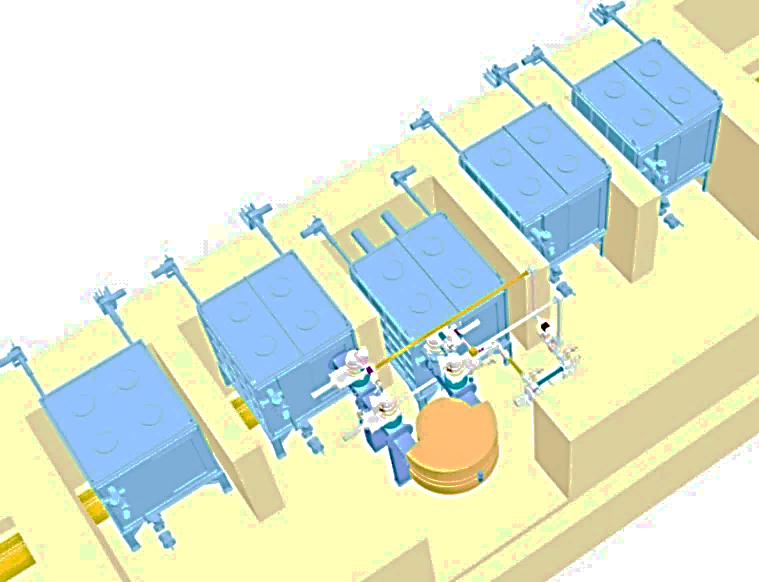 1
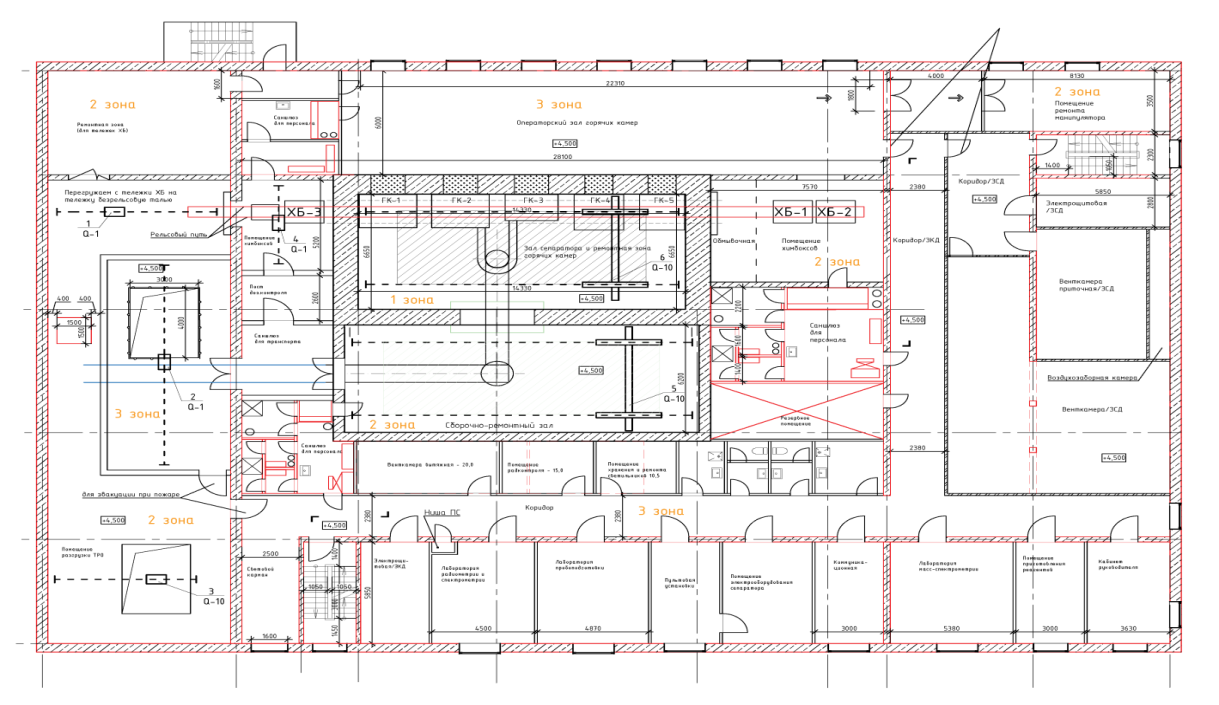 Операторский зал
1
1
1
1
Технологический участок
Вентиляция
Зона разгрузки
2
Размещение основного оборудования 
технологического участка
Аналитическая лаборатория
1 ─ горячие камеры для размещения оборудования технологического участка
2 ─ электромагнитный масс-сепаратор
Планировка Комплекса разделения изотопов
4
Определение характеристик нового масс-сепаратора
Проведены расчетные и экспериментальные исследования, определены основные технические характеристики масс-сепаратора:
Расходимость ионного пучка – до 7°
Угол вертикальной сходимости – 0,5°
Дисперсия на 1% относительной разности масс
D1% = 35 мм
При таких характеристиках возможно получение коэффициента разделения α ≥ 700
5
Расчетные траектории ионных пучков
x, мм
    660      670      680      690     700       710     720
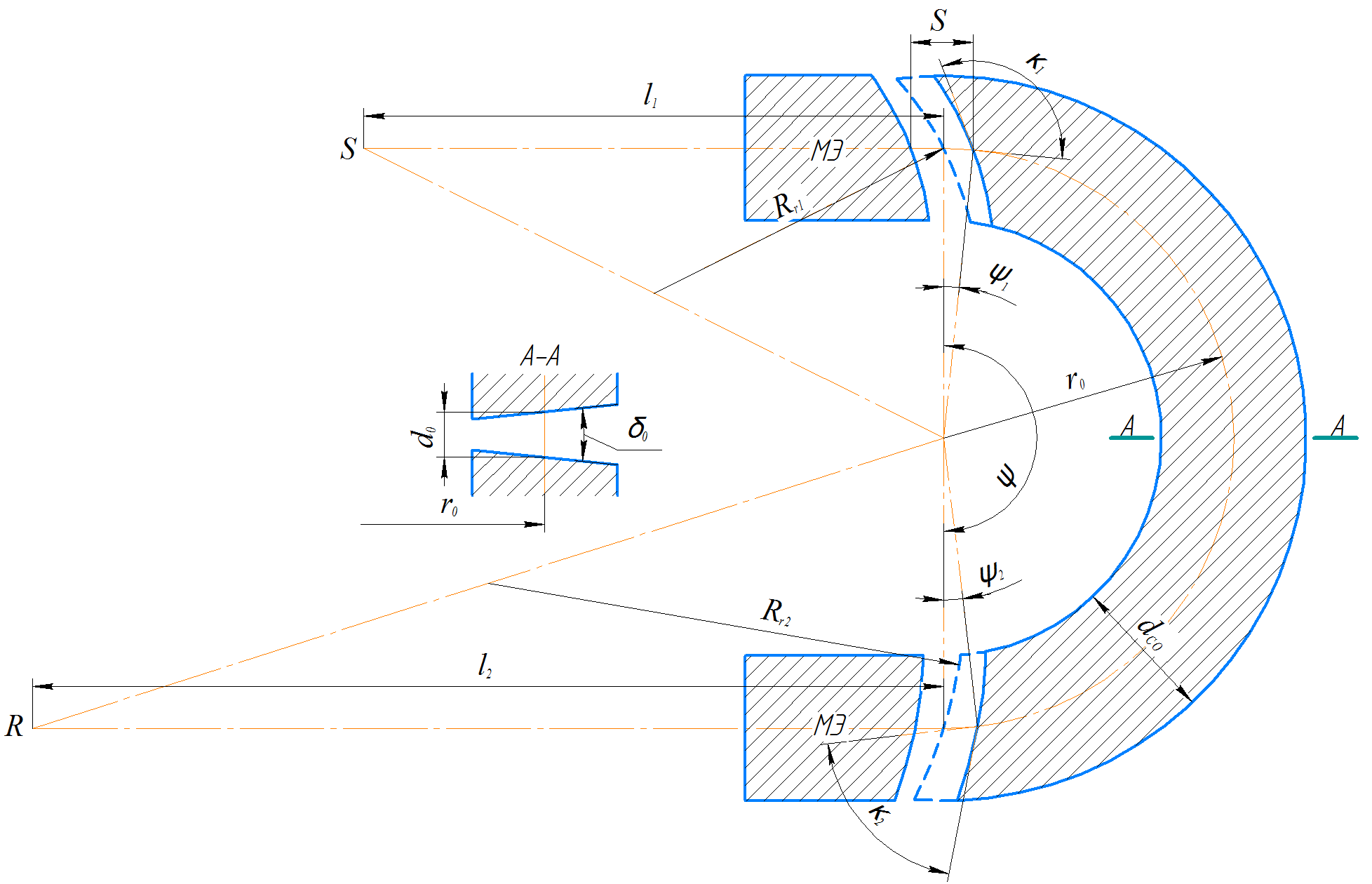 источник
ионов
105
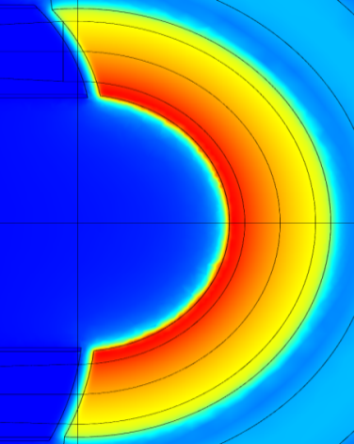 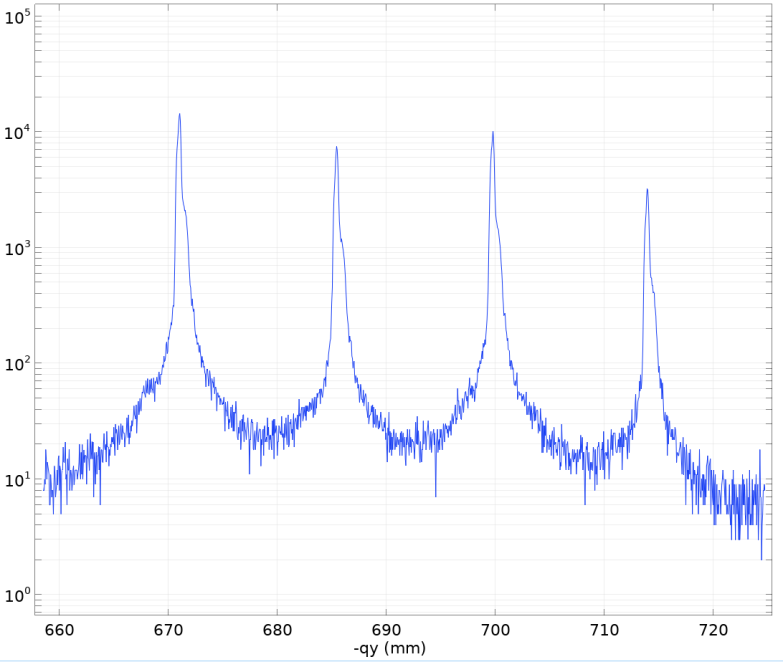 104
103
приёмник
изотопов
102
101
Схема фокусировки пучка ионов
100
Напряжённость магнитного 
поля в межполюсном 
зазоре, А/м
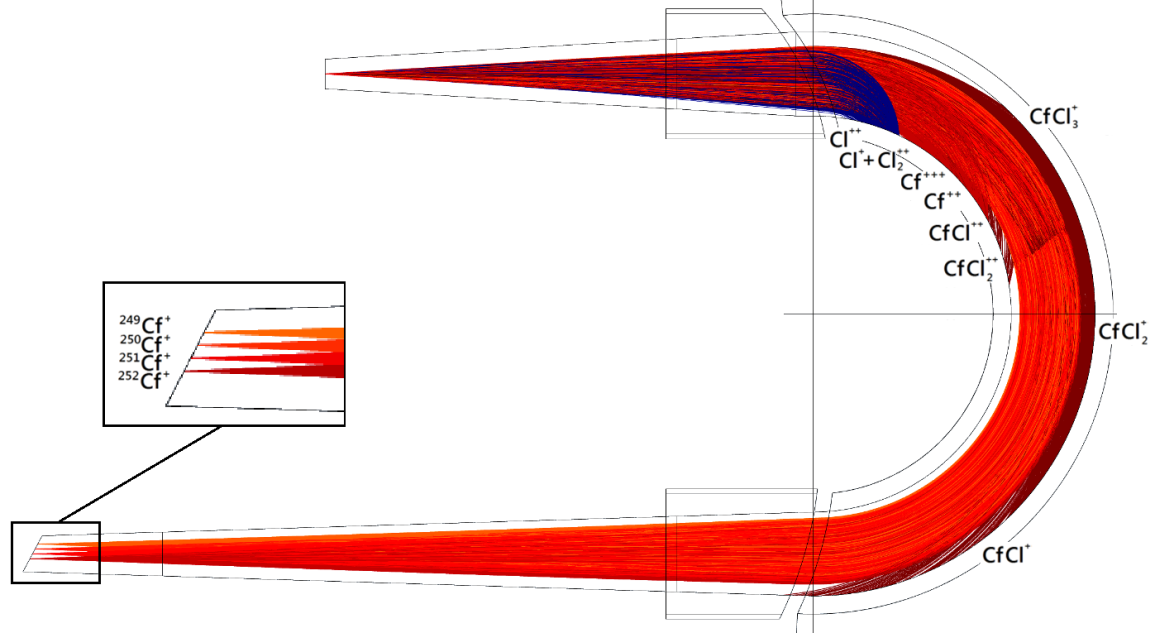 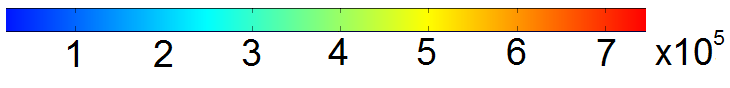 Расчетный спектр масс изотопов калифорния 
и положение входных щелей приемных коробок
Результаты компьютерного моделирования подтвердили правильность выбранных основных характеристик масс-сепаратора
Траектории ионных пучков (рабочее вещество – CfCl3)
6
Характеристики масс-сепаратора
На основании расчетов и опыта эксплуатации масс-сепаратора С-2, определены основные технические требования к новому сепаратору:
Рабочее вещество – хлориды металлов
Ионы – однозарядные, одноатомные с М = 200 ÷ 260 а.е.м.
Энергия ионов – до 50 кэВ
Сила тока пучка ионов – до 0,5 мА
Магнитная индукция на средней траектории B0 – до 0,8 Тл
Входное плечо магнита – 1400 мм
Выходное плечо магнита – 2200±150 мм
Рабочее давление в вакуумной камере – 2,7∙10-4 Па
Размеры входной щели приемных коробок – 40×3 мм2
Дистанционное автоматизированное управление технологическим процессом
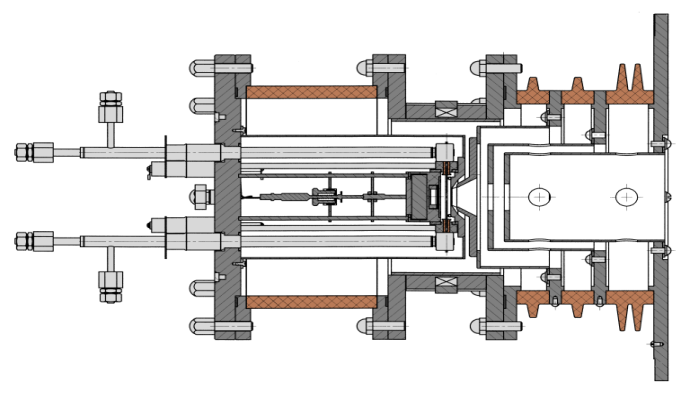 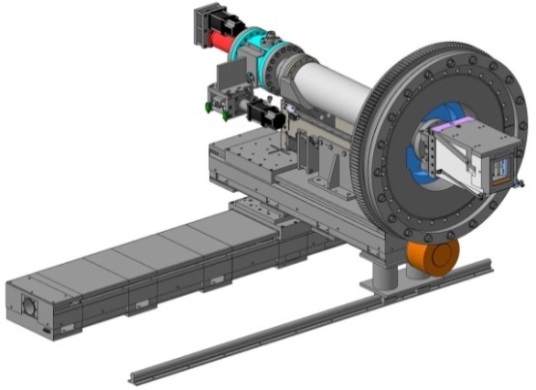 Источник ионов
Приёмник изотопов
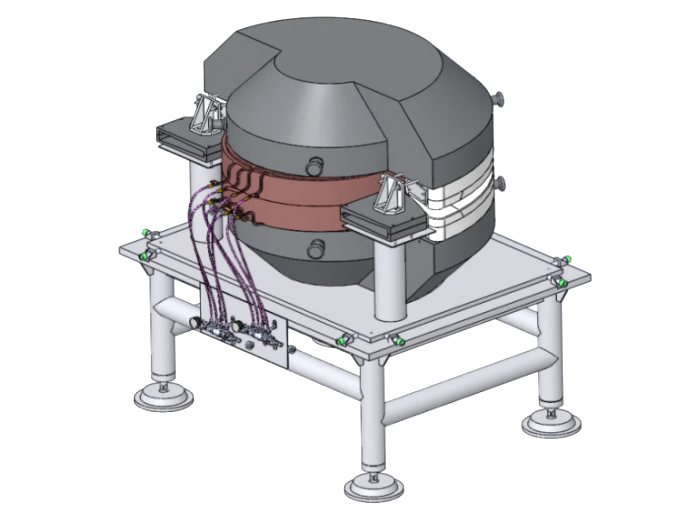 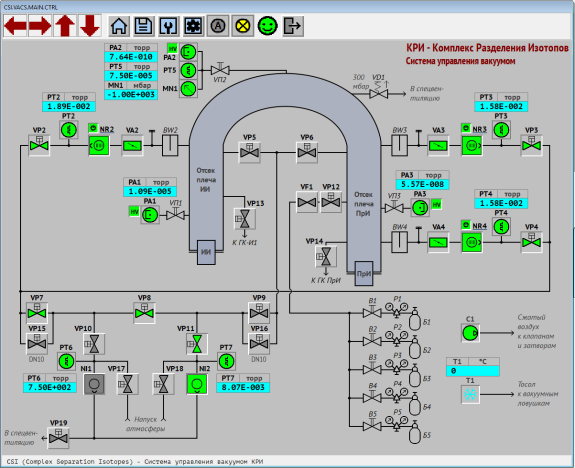 Мнемосхема управления
вакуумной системой
Диспергирующий
электромагнит
7
Система контроля и управления
автоматизированное дистанционное управление всеми составными частями электромагнитного масс-сепаратора как единой системой
построение спектра масс разверткой пучка как по ускоряющему напряжению, так и по магнитному полю
наведение и удержание фокуса ионных пучков на входных щелях приемных коробок приемника изотопов
дистанционный контроль процесса разделения изотопов
сбор, хранение и обработка экспериментальных данных
обеспечение безопасных режимов работы оборудования и защита от заведомо неверных действий оператора
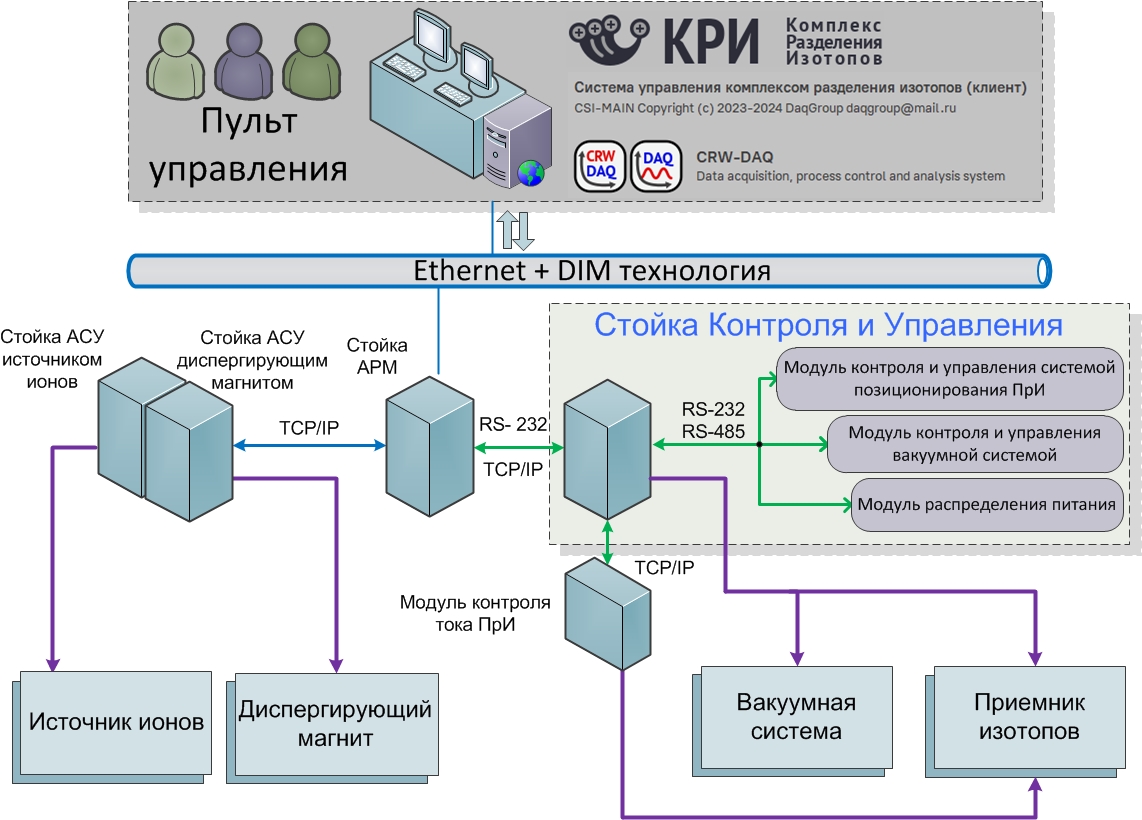 Схема системы контроля и управления
Система контроля и управления построена по классической трехуровневой иерархической схеме и содержит элементы, работающие на разных аппаратных и программных платформах, для их объединения в единую информационную систему выбрана сетевая технология DIM.
8
Изготовление оборудования
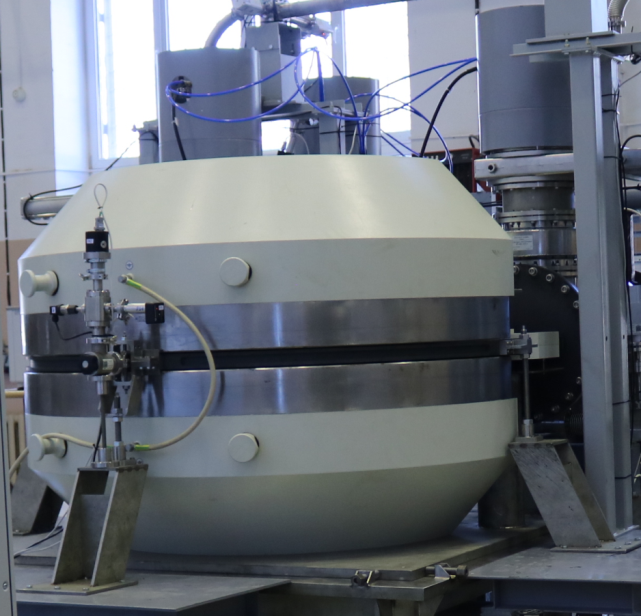 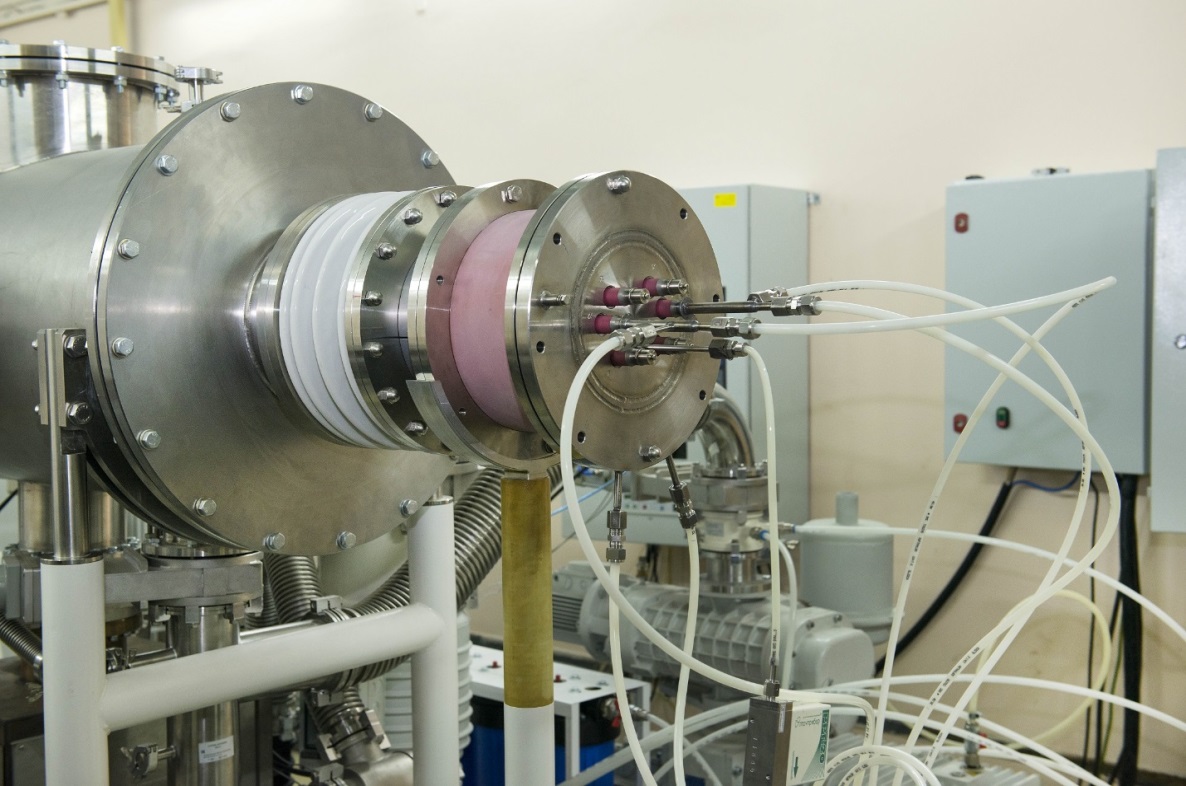 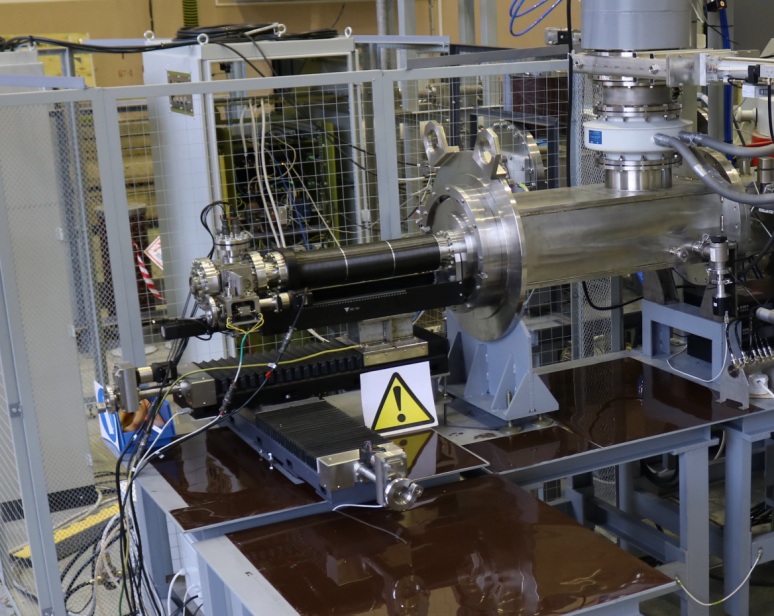 Источник ионов
Диспергирующий электромагнит
Приёмник изотопов
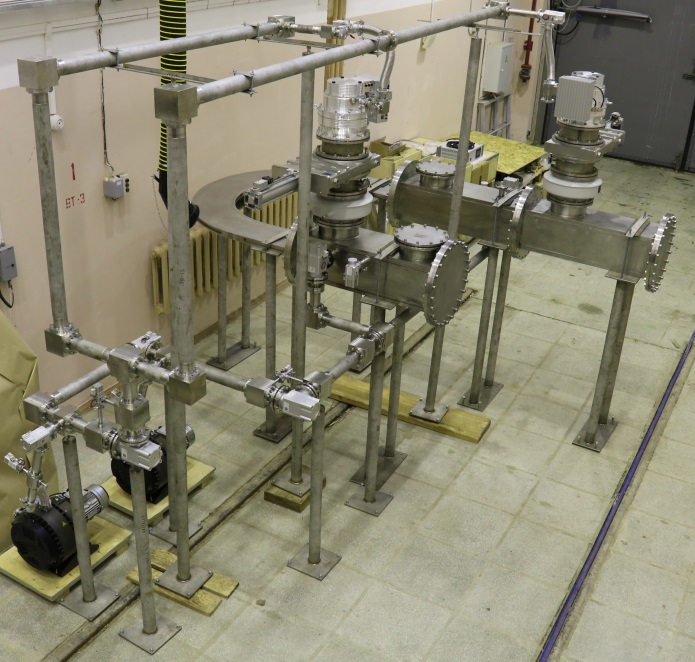 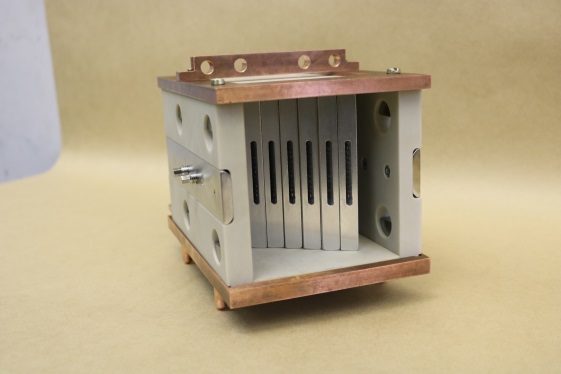 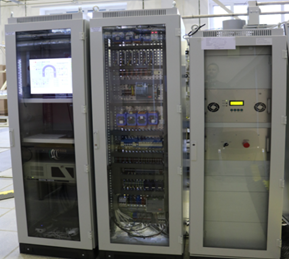 Блок коробок приёмника изотопов
9
Стойки СКУ
Испытания вакуумной системы
Монтаж оборудования
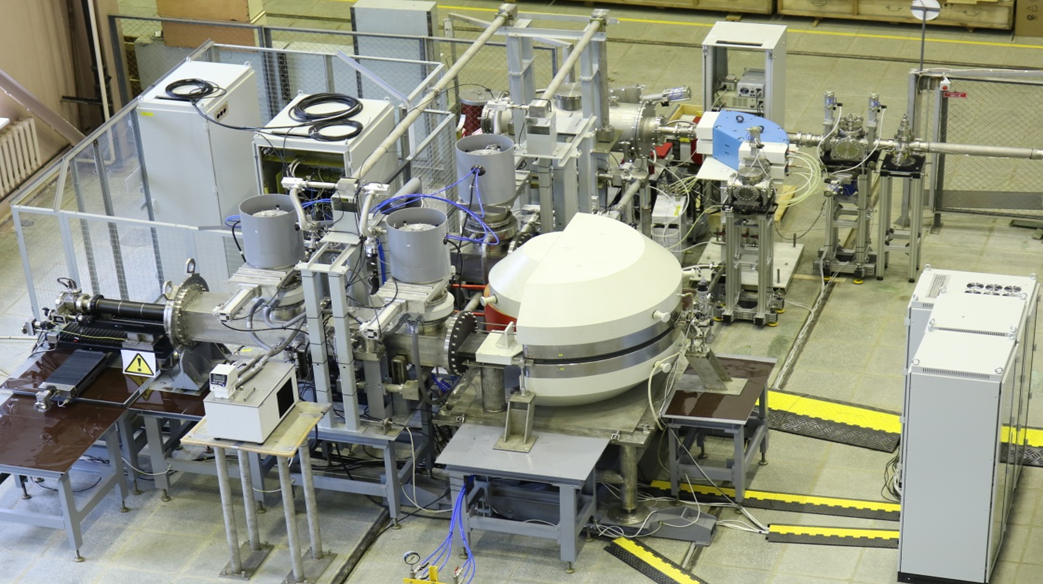 Испытательный стенд
источника ионов
ЭО масс-сепаратора
10
Применение имитаторов ТПЭ для проведения испытаний
Перед проведением испытаний была проведена оценка возможности применения самария и свинца в качестве имитаторов поведения трансплутониевых элементов на различных стадиях технологического процесса электромагнитного разделения.
Приняты решения:

в качестве стабильного  имитатора массы калифорния в ходе процесса разделения использовать в качестве стартового вещества металлический свинец;

в качестве имитатора химического поведения хлорида калифорния в ходе отработки радиохимических технологий использовать хлорид самария (III).
11
Пусконаладочные работы по подсистемам ЭО МС
В соответствии с программой ПНР выполнена наладка и испытание:
Вакуумной камеры на герметичность 
Систем газонаполнения, водяного охлаждения, подачи сжатого воздуха
Системы контроля и управления
Высоковольтного и низковольтного питания источника ионов
Приемника изотопов
Подключение и проверка полярности диспергирующего электромагнита
Проведен тестовый запуск на металлическом свинце:
Включены все системы одновременно
Получен пучок ионов свинца и определены его характеристики
Зарегистрированы ионные токи на приемнике изотопов
Определен зарядовый состав пучка
Получен спектр масс изотопов свинца путем сканирования пучка разверткой по ускоряющему напряжению
Определено разрешение по массам в спектре: на 50% высоте пика свинца-208 разрешение составило R50% = 433 отн. ед.
Определена дисперсия масс-сепаратора на 1% относительной разности мacc D1%= 29,98 мм
Установлено, что ЭО МС готов к проведению испытаний
Зарядовый состав пучка ионов:
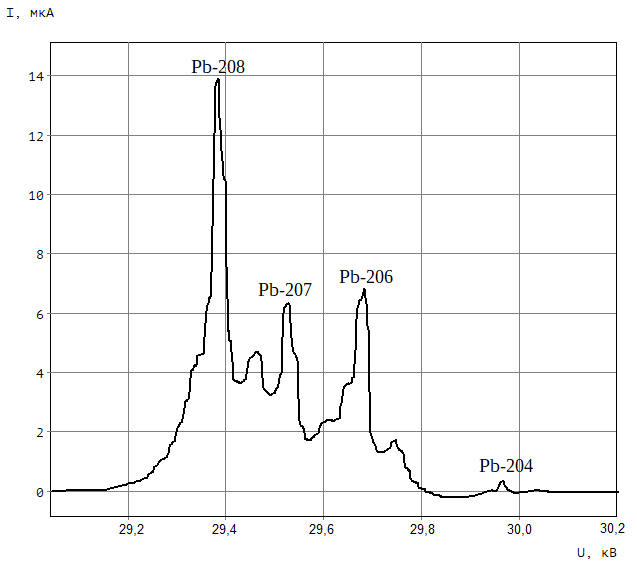 Спектр масс изотопов свинца
12
Проведение испытаний ЭО МС (1)
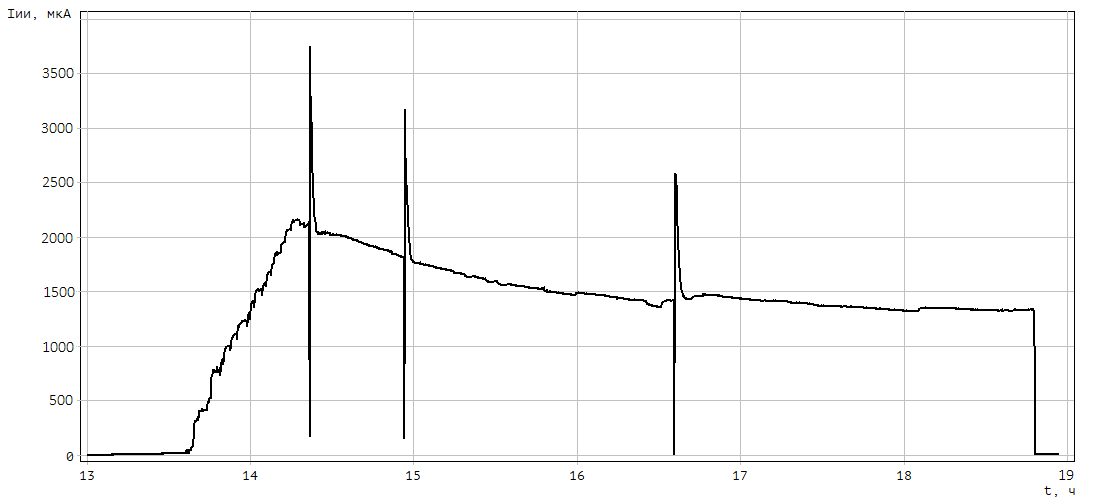 График тока пучка из источника ионов
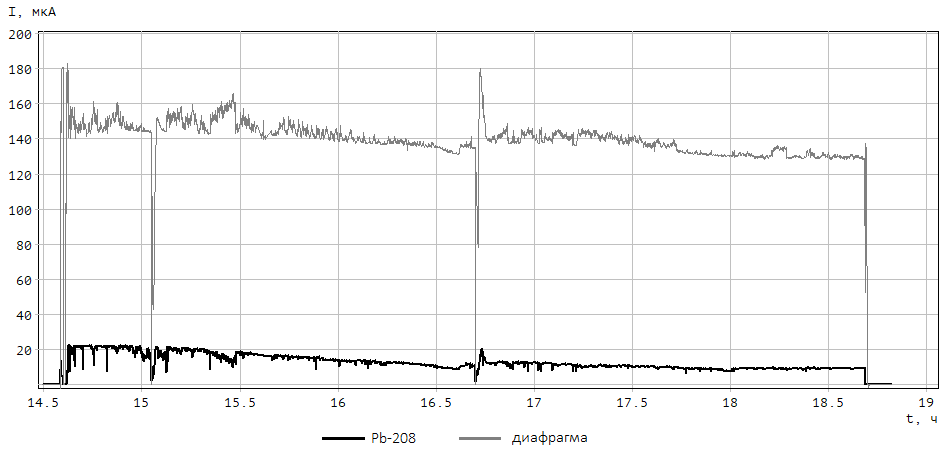 Графики тока пучка в коробке 208 и на диафрагме
13
Проведение испытаний ЭО МС (2)
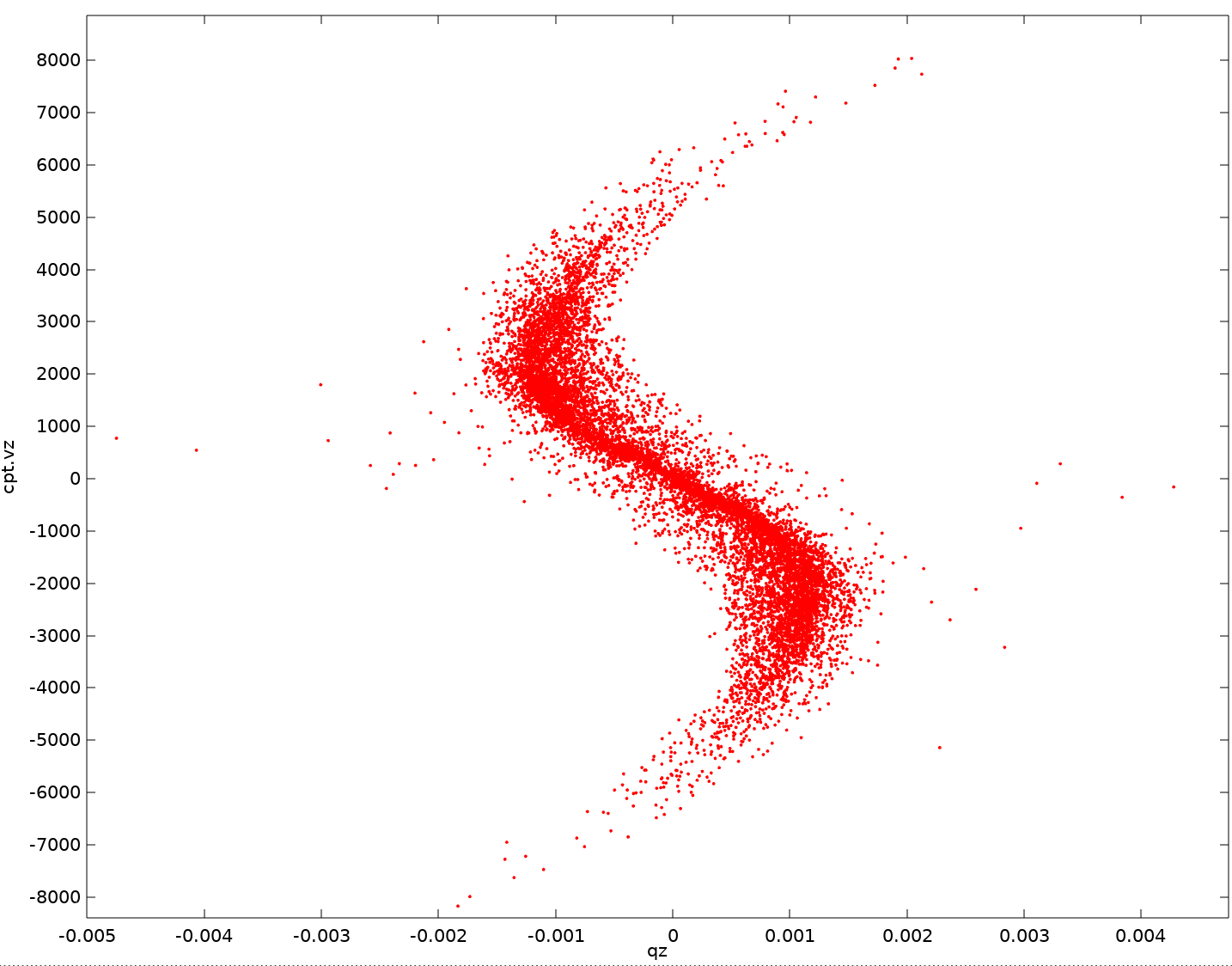 Фокусировка ионного пучка осуществлялась за фокальной плоскостью приемника изотопов
Сходимость ионного пучка в вертикальном направлении превышала требуемое значение (0,5°)
Требуется оптимизация режимов работы электромагнита (финишная обработка торцевых полюсных наконечников) и/или корректировка длины выходного плеча вакуумной камеры
Фазовый портрет пучка в плоскости y-y'
Требуется оптимизация электрических  потенциалов, подаваемых на электроды источника ионов и их геометрии
14
Оптимизация режимов работы масс-сепаратораИсточник ионов (1)
EXT     PULL      FOC      GND
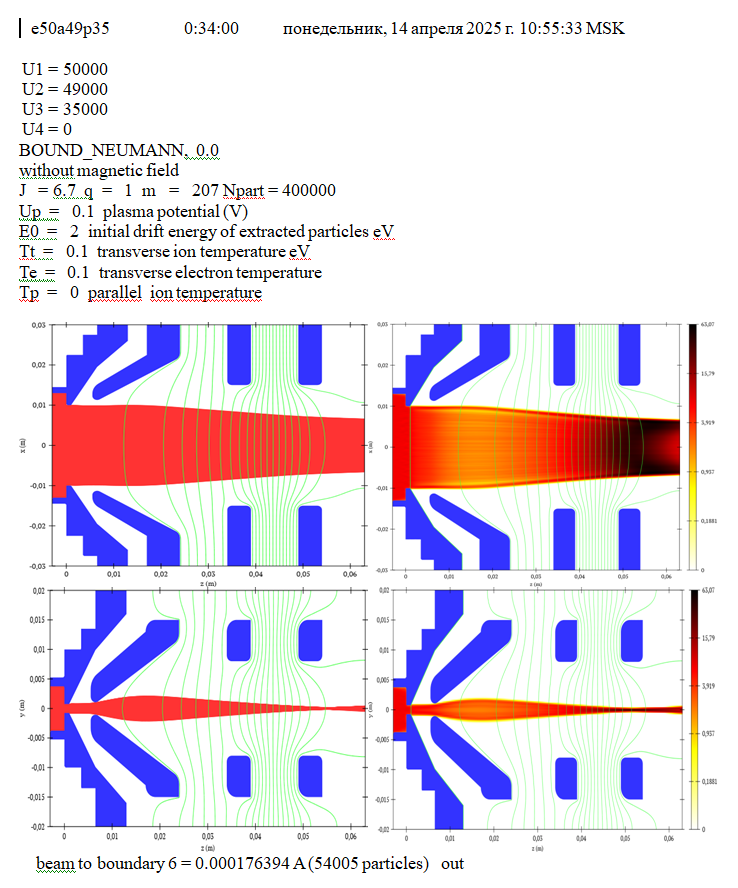 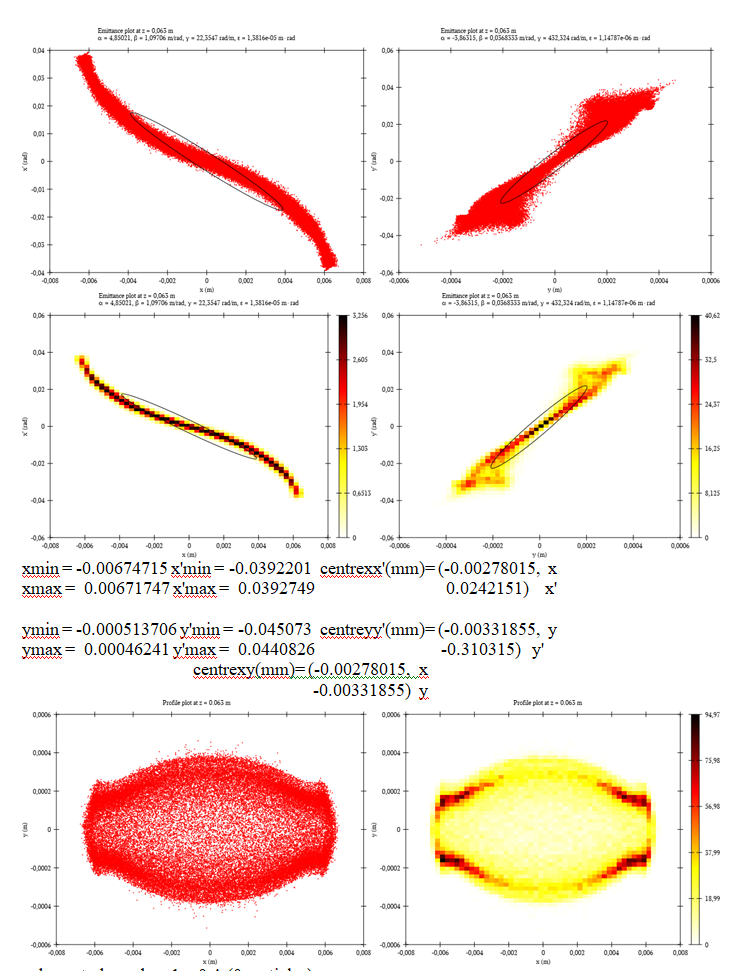 x-x'
Оптимизация система отбора пучка:     
    - распределение электрического поля      ионной оптики – оптимизация      потенциалов и при необходимости      геометрии электродов
    - повышение точности установки      электродов – применение       специального юстировочного шаблона
     
      Проводка пучка без  потерь       на стенках вакуумной камеры
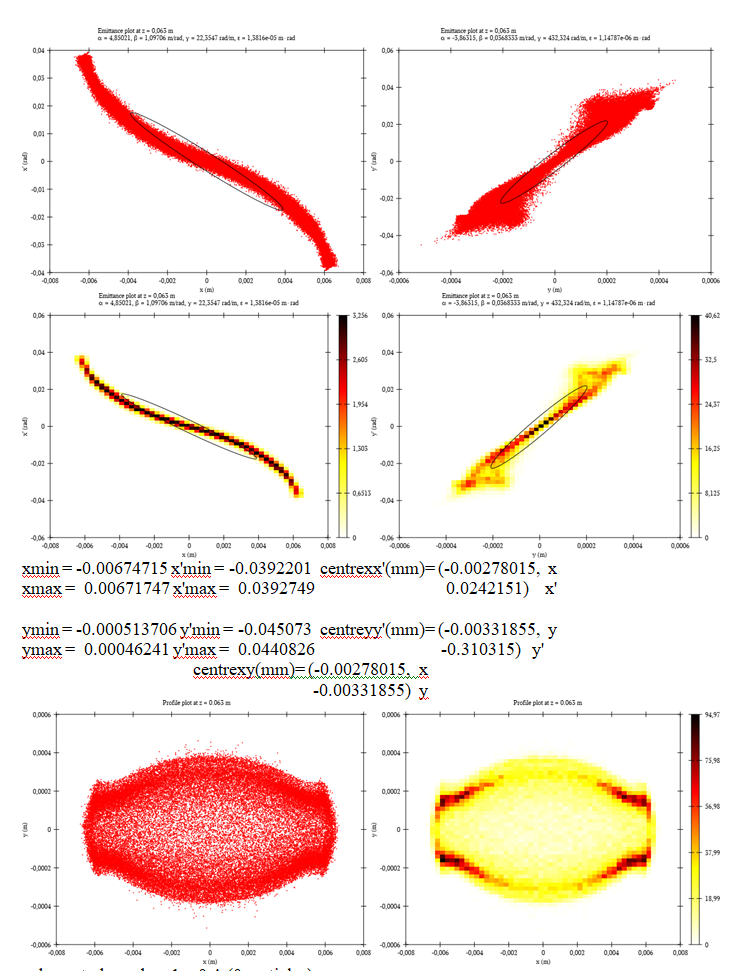 y-y'
Один из вариантов расчета траекторий ионного пучка UEXT = 50 кВ, UPULL = 49 кВ, UFOC = 35 кВ, I+ = 176 мкА
15
Оптимизация режимов работы масс-сепаратораИсточник ионов (2)
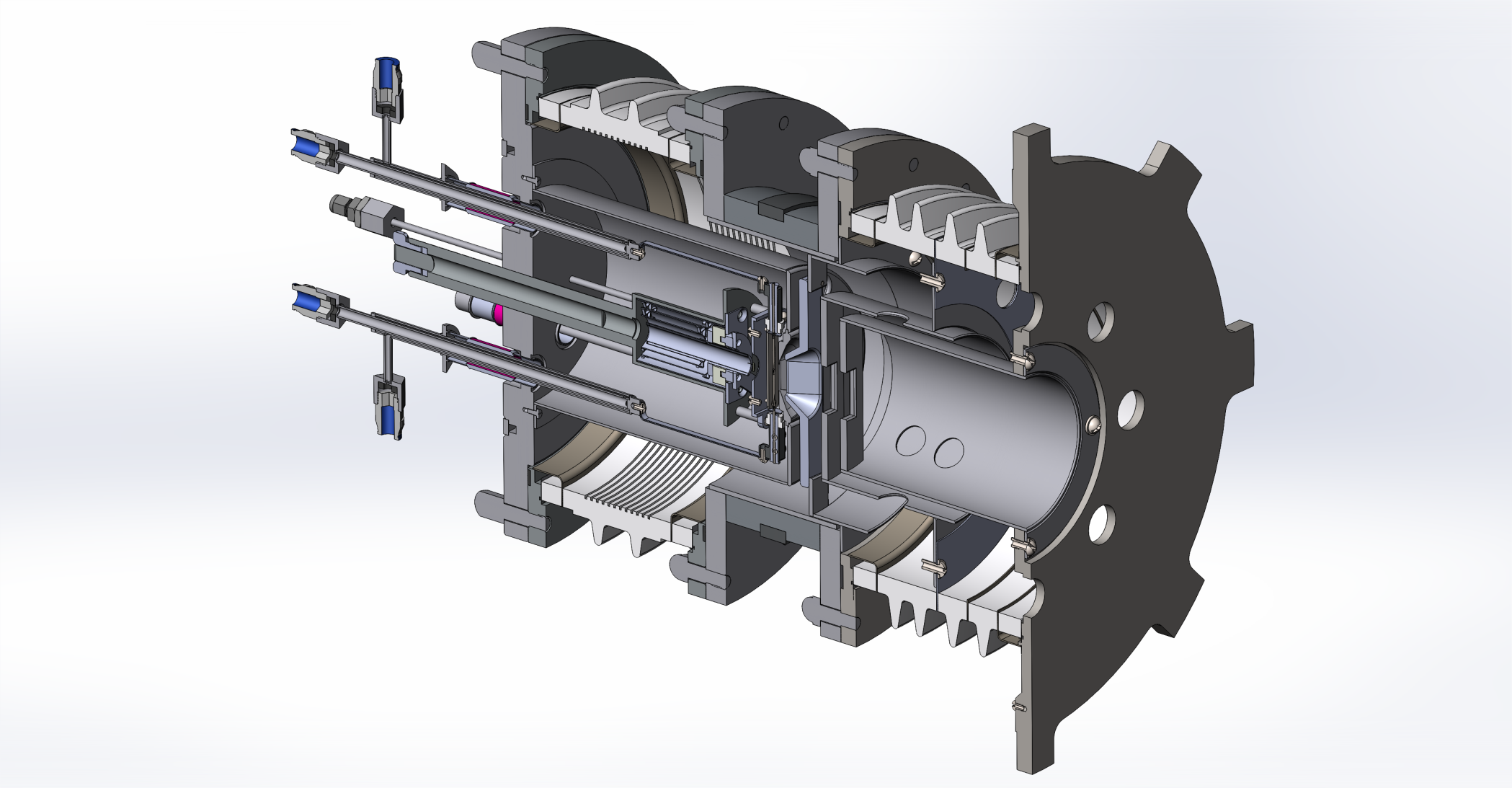 Оптимизация физического узла, генерирующего ионы:
    - величина и конфигурация      внешнего магнитного поля ИИ    - положение отражателей электронов
    - режим испарения и транспортировка       паров рабочего вещества в разрядную камеру
    - режим работы термокатода
    - зарядовый состав при работе       на хлоридах металлов
      
      Повышение эффективности       использования вещества
Источник ионов
16
Заключение
Разработан и создан экспериментальный образец масс-сепаратора.
Проведены испытания экспериментального образца масс-сепаратора на стабильных имитаторах и определены подходы по достижению оптимальных режимов разделения изотопов. 
Оптимизация режимов разделения изотопов и экстраполяция характеристик масс-сепаратора, полученных на стабильных имитаторах, на ТПЭ обеспечит КПД одного разделения не менее 20%, а с применением технологии регенерации коэффициент переработки вещества составит более 40%.
17
Спасибо 
за внимание
Оптимизация режимов работы масс-сепаратораДиспергирующий электромагнит
1. Дополнительная юстировка полюсов – выполнено
2. Проведение финишной обработки концевых полюсных наконечников и магнитных экранов
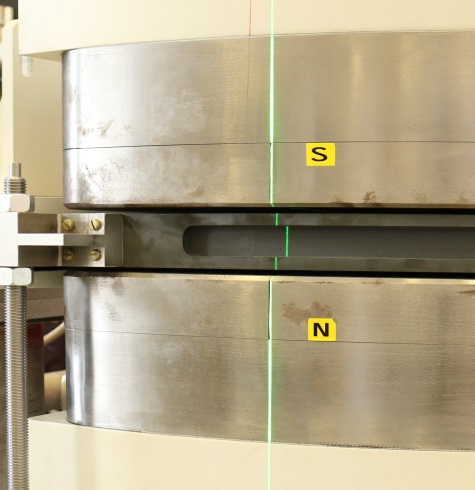 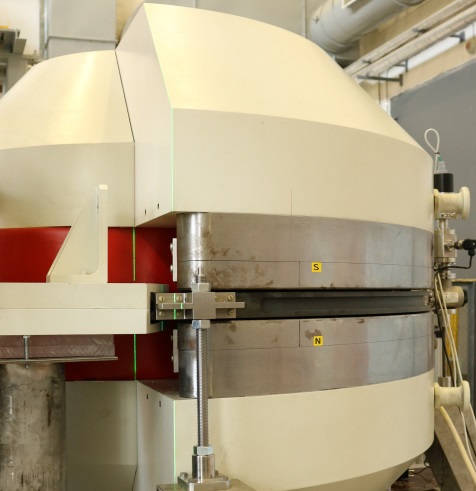 Юстировка  полюсов  магнита
Аппаратное исполнение СКУ
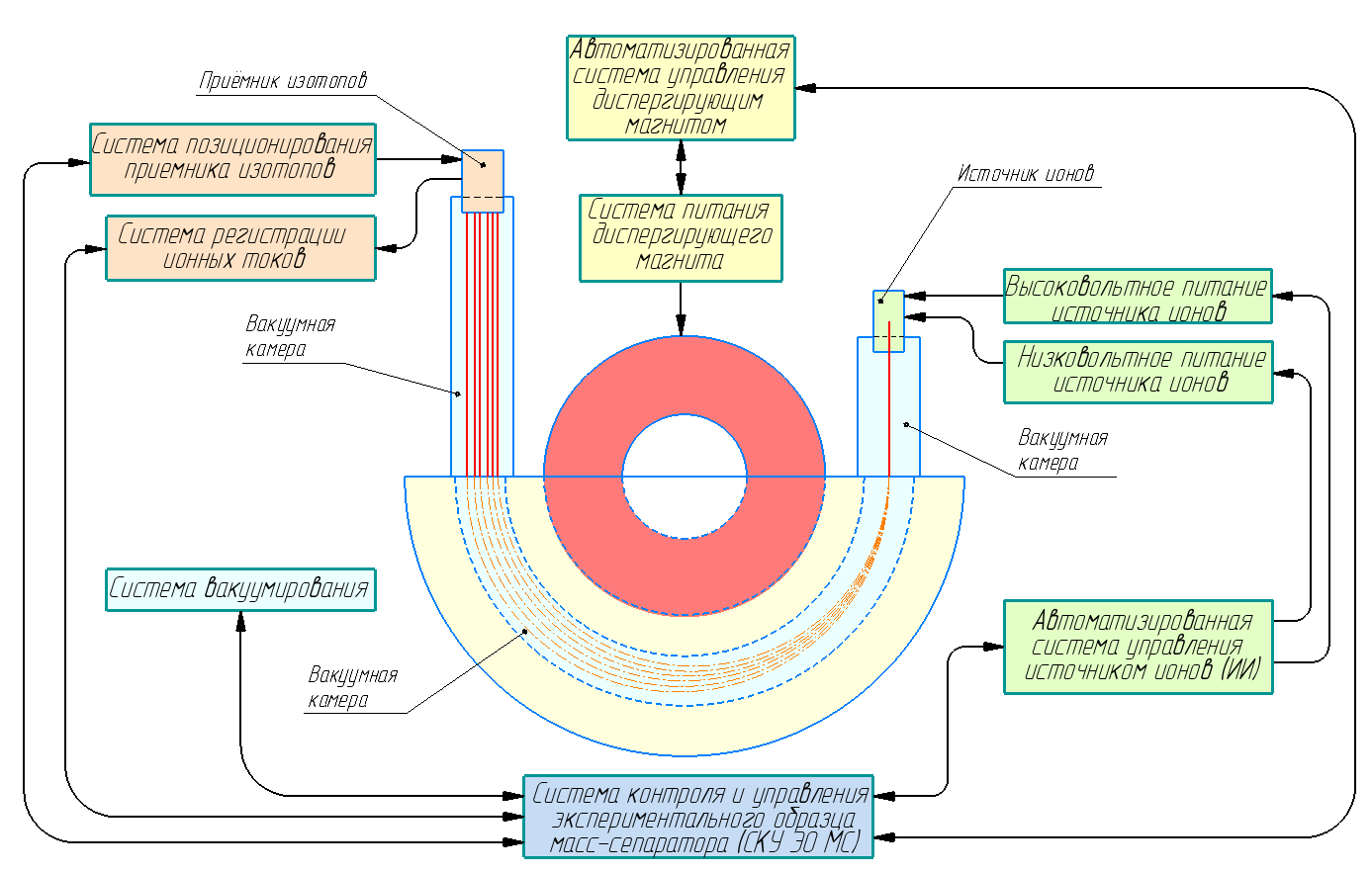 Оптимизация режимов работы масс-сепаратораВспомогательные системы
Вакуумная система
    - установка дополнительной секции вакуумной камеры со стороны приемника
      (для обеспечения наведения приемных коробок на фокальную плоскость)
Система охлаждения
    - установка дополнительных датчиков расхода и температуры
Система контроля и управления
    - реализация дополнительных блокировок от неверного состояния оборудования
    - повышение стабильности и улучшение эргономичности ПО оператора
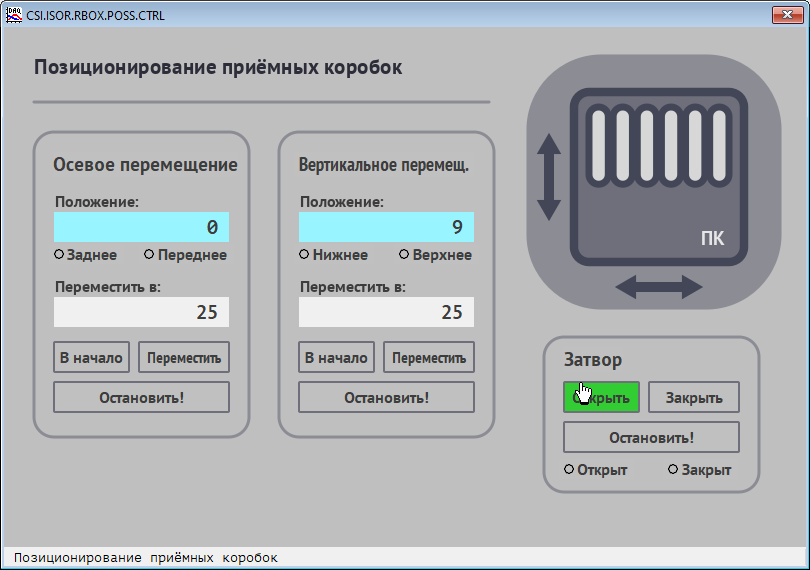 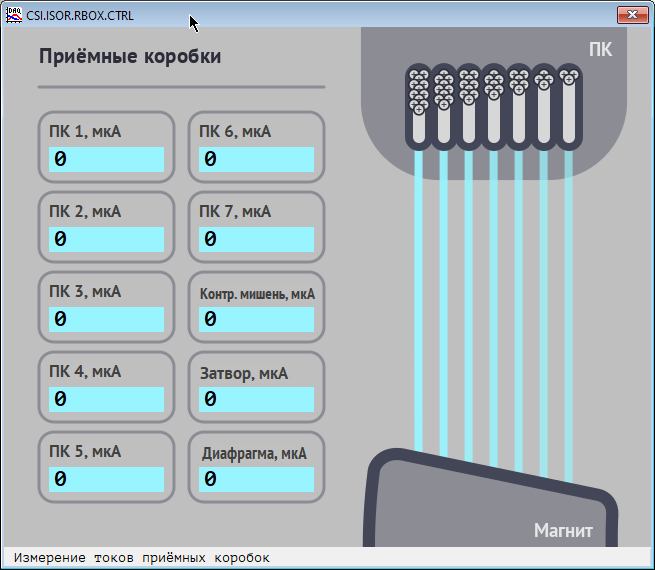 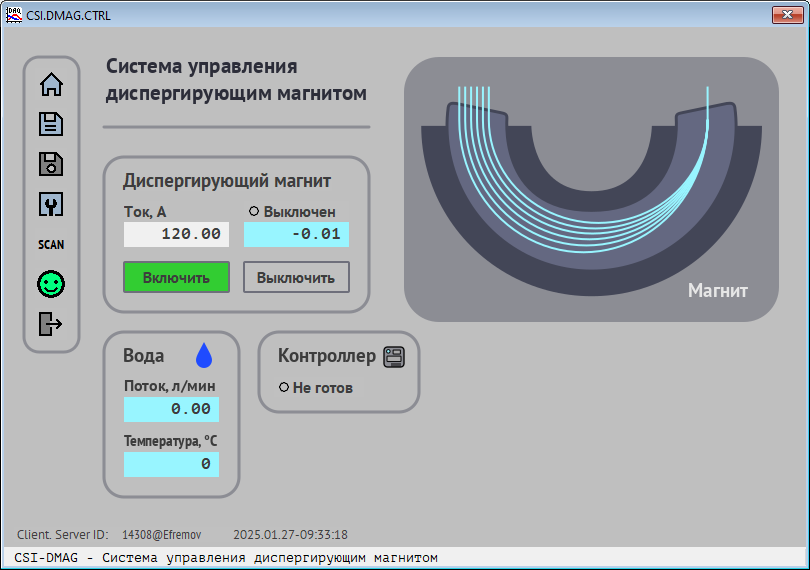 Мнемосхемы системы управления